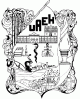 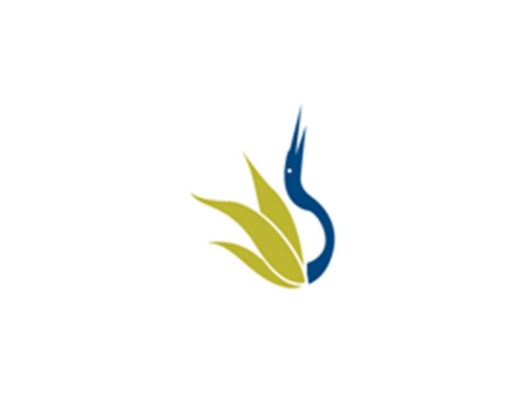 UNIVERSIDAD AUTÓNOMA DEL ESTADO DE HIDALGO
ESCUELA SUPERIOR DE ZIMAPÁN
Área académica
Derecho

Computación II

Tema:
Introducción a power Point

Mtra. Miriam Irais Elizalde García

Enero – Junio 2014
Tema: Introducción a Power Point y creación de presentaciones

 Resumen:
Introducción a Power Point y creación de presentaciones electrónicas son las unidades I y II de la asignatura de computación II, que forma parte del currículo de la Licenciatura en Derecho.


 Palabras claves: Diapositivas, transición, vistas
Objetivo general: Identificar los elementos de trabajo del entorno de Power Point, que permitan la manipulación de los mismos con la finalidad de realizar presentaciones electrónicas de calidad.
Nombre de la unidad: UNIDAD I     Introducción a Power Point
 
Objetivo de la unidad: Reconoce la importancia de manejar presentaciones electrónicas e identifica el entorno de trabajo de Power Point.

Nombre de la unidad: UNIDAD II    Creación de Presentaciones
 
Objetivo de la unidad: Realiza una presentación electrónica
Tema: Conceptos Básicos, partes de la ventana, vistas y crear presentaciones.

Introducción: Realizar una evaluación diagnóstica que permita identificar los conocimientos previos sobre presentaciones electrónicas
Desarrollo del tema: Actividades planteadas en la WebQuest : /site/webquestpptzimapan/
Conclusión o cierre: Realizar retroalimentación con lluvia de ideas sobre los elementos del área de trabajo de power point, que se puede crear, a partir de que elementos, las vistas así como el procedimiento para realizar presentaciones electrónicas.

Evaluación sumativa de las unidades
Bibliografía sugerida para el tema:
infográficas y/o cibergráficas. 
http://www.aulaclic.es/powerpoint-2010/t_1_2.htm
http://www.aulaclic.es/powerpoint-2010/t_2_1.htm
http://www.sepacomputo.unam.mx/documentos/ManualPresentacionesElec.pdf
http://www.cedmm.org/informatica2/UNIDAD3.pdf
http://www.youtube.com/watch?v=7EBwVbfv47w